Renewable Energy and Energy Efficiency Policy: Options for West Virginia
September 2017
Christine Risch
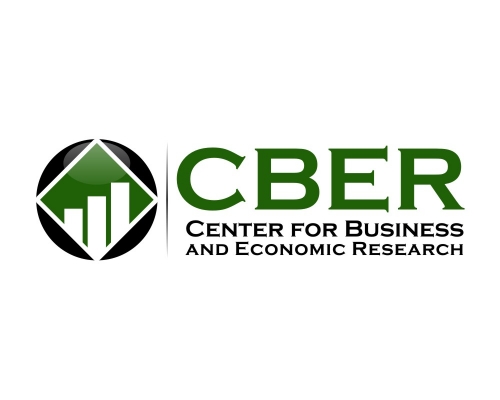 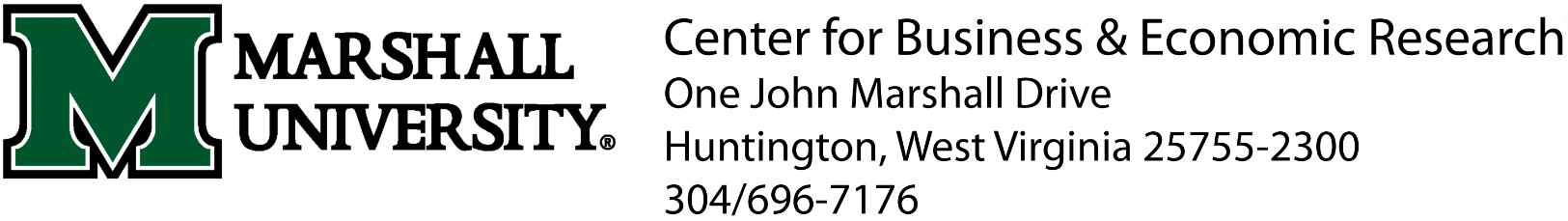 Status of Renewable Energy in West Virginia
Since the last 5-Year Energy Plan:
20% growth in installed commercial wind capacity
600% growth in installed solar, led by medium-sized commercial installations
Continuing efforts to expand hydropower – 4 projects in que

State actions on general recommendations from last plan:
Review of research on Integration of Variable Generating Resources – found that negative impact of cycling on overall fossil plant emissions is relatively small (2 to 5% on average)
Review of Net Metering Policy – a Net Metering Task Force was organized but unable to reach a consensus on how the PSC should address a mandate to prevent “cross-subsidization”
Status of Renewable Energy in West Virginia
State actions on resource-specific recommendations from last 5-year energy plan:
Allowed the income tax credit for PV installations to expire on July 1, 2013 (contrary to Plan).
Evaluated wind resources on 8 former surface-mined lands (MU CEGAS)
Monitored technical advancements in enhanced geothermal (WVU Energy Institute)
Continued data collection and evaluation of biomass resources (WVU)
Established a Rural Woody Biomass Industry Centers (WVU)
Reviewed wood pellet incentive programs offered in other states (MU CBER)
General Recommendations:
1. Maintain the State’s net metering policy. 
Expected Results: Households and businesses who are interested in solar will maintain investment in an important emerging technology that is increasingly affordable.

2. Utilize utility-specific hourly load data for focused information-sharing and analysis, so more can be known about where and when peak demand occurs and the duration of peaks by time-of-day and season.
Expected Results: More proactive use of demand data to identify where large-scale solar energy could be best deployed.
Resource-Specific Recommendations:
Solar:
Renew the income tax credit for solar PV.
Share data regarding PV system output and electricity cost savings for facilities owned by State and local governments, thus extending knowledge and experience with the technology.
Promote development of former surface-mined lands for solar arrays.
Wind:
Continue assessment of wind resources on surface-mined land by leveraging the State’s ability to receive grant funding to support this work.
Hydro:
Develop a procedure for State employees to assess small hydro opportunities at State parks and forest properties.
Resource-Specific Recommendations:
Biomass:
Create a government-industry partnership for wood utilization that explores the opportunities in agriculture and power generation. 
Consider making sale of wood pellets exempt from sales tax.
Geothermal:
Support West Virginia University’s efforts to develop a direct use geothermal energy system on its campus. 
Electric Vehicles:
Monitor purchases of EVs to determine when additional charging infrastructure is needed and identify locations for new stations to improve charging options.
Status of Energy Efficiency in West Virginia
Since the last 5-Year Energy Plan:
Many examples of investments
Utility programs have expanded

State actions from last 5-year energy plan:
Adoption of 2009 IECC and 2007 ASHRAE standards 
Supported training on building codes
Continued support for audits and design via the IAC, MEP and PWI
Increased tracking of energy usage in government buildings
General Recommendations:
1. Elevate the profile of energy efficiency opportunities, and examples of successful investments, via educational programs in schools and via public forums. 
Expected Results: Expanding this activity will promote use of the resource.

2. Reissue State guidance on energy efficiency for State employees as an update to the 2008 Governor’s memos.
Expected Results: This action will show that the State is a champion for efficiency and induce public employees to become mindful of opportunities to use energy more efficiently.
Utility Recommendation 1:
Encourage and approve renewals of the utility programs, including multi-year plans for the programs to expand and innovate.
 
Expected Results: Increased demand for efficiency.
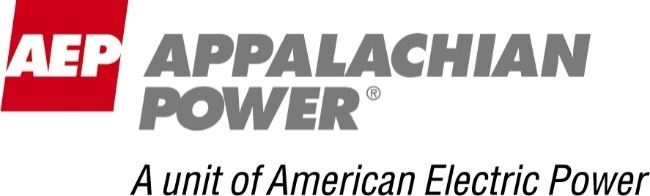 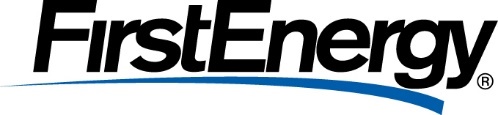 Utility Recommendation 2:
Utilize utility-specific hourly load data for focused information-sharing, so more can be known about where and when peak demand occurs and the duration of peaks by time-of-day and season.
 
Expected Results: More proactive use of demand response by identifying where and when peak shaving and other communications-based efficiency programs could be best deployed and sharing that information.
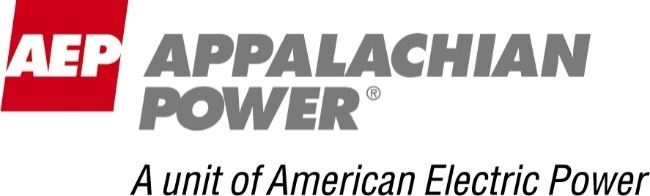 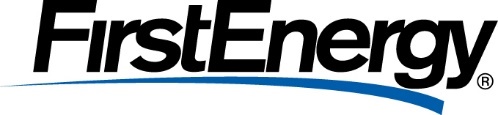 Sector Recommendation 1:
Increase the amount of the tax credit allowed under the "West Virginia Manufacturing Investment Tax Credit Act" to be applied specifically to EE investments to 10 percent or 20, from the current five percent.
 
Expected Results: This action would increase the economic incentive for manufacturers to invest in efficient equipment, and if utilized would increase the value of industrial property in the State. 

Another action could be to set up an Industrial Energy Efficiency Working Group
Sector Recommendation 2:
Authorize Local Energy and Efficiency Partnership (LEEP) financing.

Expected Results: This legislation will enable local governments to provide private firms with a cost-effective way to finance energy efficiency upgrades.
Sector Recommendation 3:
Action: Support additional efforts to train builders to the energy code currently adopted.

Expected Results: The State can work with the Homebuilders Association and other organizations to leverage and extend results from training already underway to encourage more homes and buildings to be built to these specifications.
Sector Recommendation 4:
Modernize State rules regarding performance contracting.

Expected Results: Removing the requirement that public facilities must follow the same guidelines used for construction projects, in that the lowest bid must be accepted, will allow the best value for a performance contract to be realized.
Sector Recommendation 5:
Authorize issuance of Qualified Energy Conservation Bonds (QECBs) for use by State and local government.

Expected Results: This financing option will increase the opportunity for State and local governments to cost-effectively finance energy efficiency upgrades.
Sector Recommendation 6:
Establish a robust benchmarking project to track energy consumption in State buildings that includes goals for program accomplishments.

Expected Results: An energy usage benchmarking program will build on the data collection and efficiency efforts already established under the direction of State facility managers. As recommended by USDOE, such programs should be developed with support of upper management and in conjunction with a plan for efficiency investments following data analysis.
The End
Christine Risch
Director of Resource and Energy Economics

Center for Business and Economic Research
Marshall University
907 Third Avenue
Huntington, WV 25701
p 304.528.7226
christine.risch@marshall.edu marshall.edu/cber
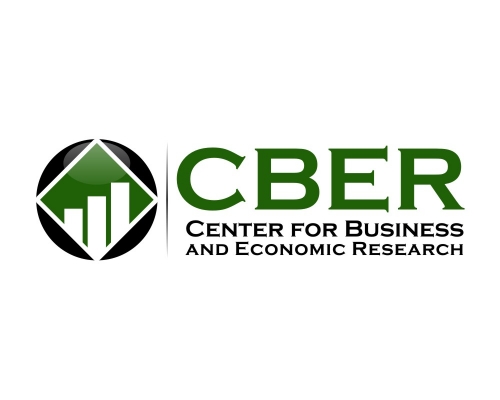